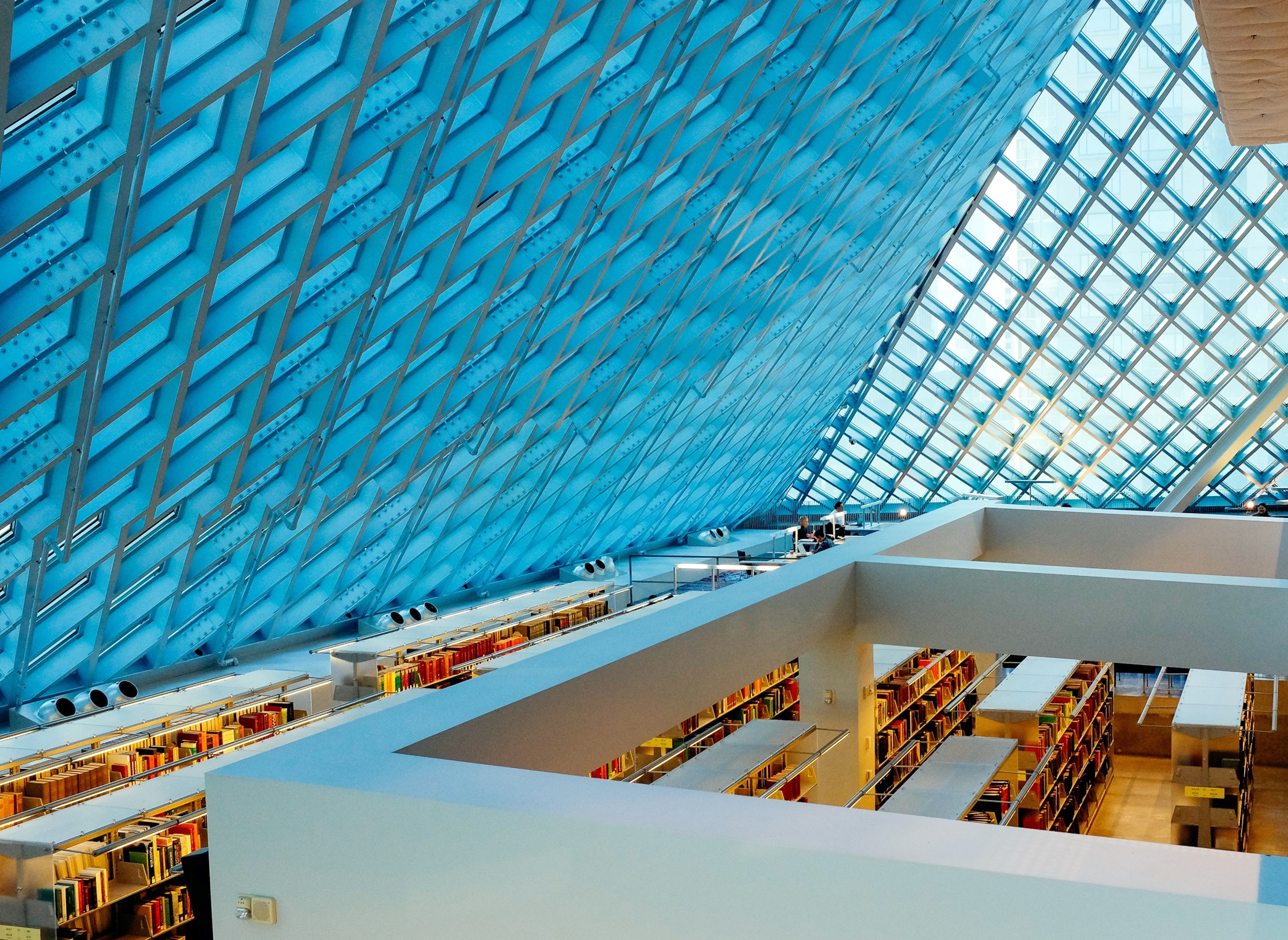 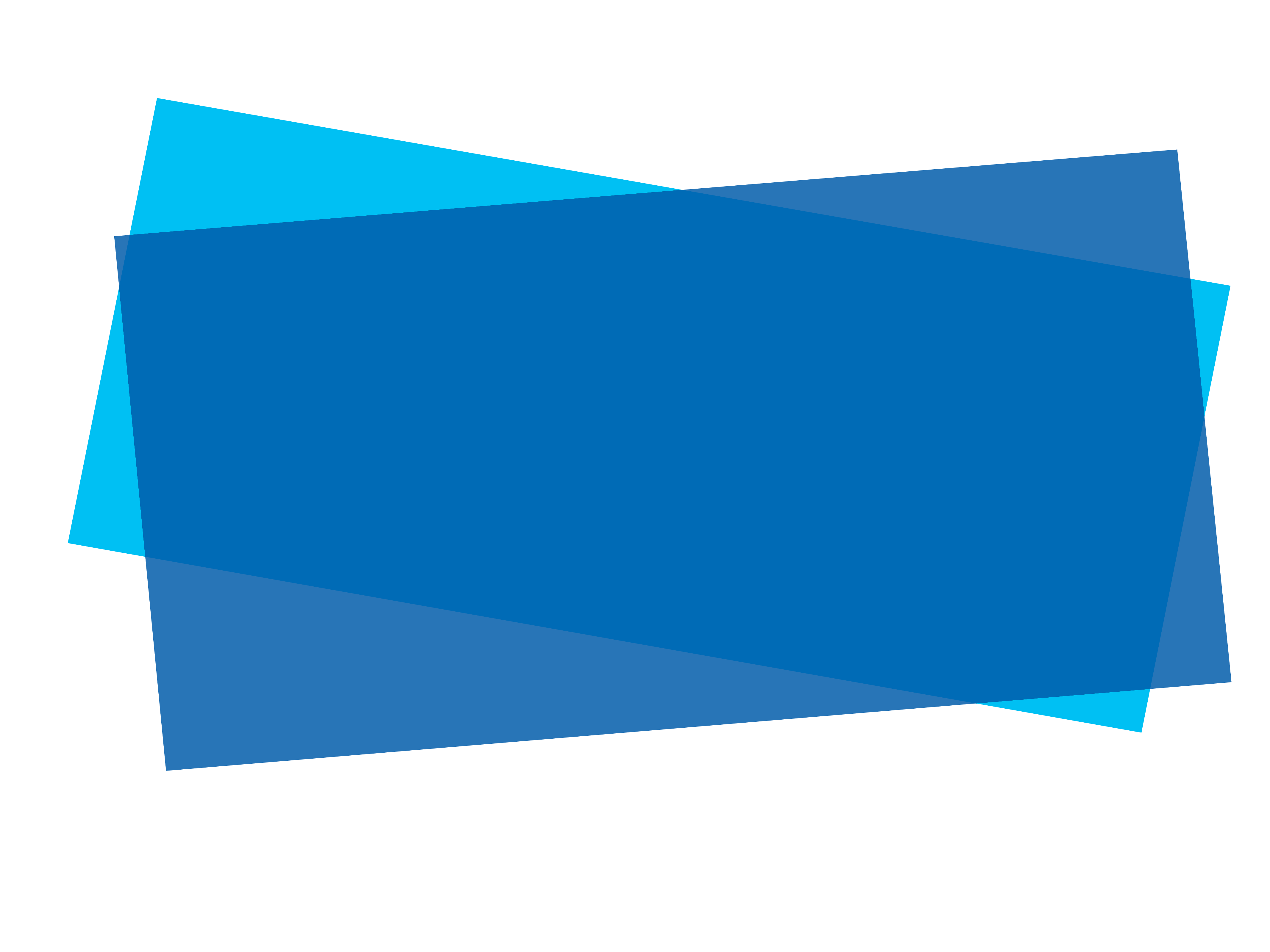 Presentación de la información presupuestaria
NICSP® 24
[Speaker Notes: La NICSP 24 es una norma específica del sector público. No existe una NIIF equivalente.]
El Manual de Pronunciamientos de Contabilidad del Sector Público es la principal fuente autorizada de principios internacionales de contabilidad generalmente aceptados para las entidades del sector público. 
Toda la información en esta presentación es propia y está protegida por derechos de autor.
Presentación: Información presupuestaria
Presentación de la información presupuestaria

Se aplica a las entidades del sector público que ponen a disposición del público su presupuesto aprobado
No exige que las entidades pongan a disposición sus presupuestos
No establece requisitos sobre la base de la contabilidad en un presupuesto o la presentación de información en un presupuesto
Mejora la transparencia de los estados financieros y demuestra la rendición de cuentas
Presentación: Información presupuestaria
[Speaker Notes: El presupuesto es un documento importante para muchos gobiernos. La presentación de informes sobre las comparaciones de los presupuestos y los resultados de la ejecución presupuestaria aumenta la transparencia de los estados financieros y es un elemento importante para demostrar la rendición de cuentas, en particular para las entidades que ponen sus presupuestos a disposición del público. Exigir a las entidades que publican sus presupuestos aprobados ayuda a la transparencia, y requiere que esas entidades informen sobre cómo se han desempeñado con respecto a dicho presupuesto publicado.]
Presentación

Comparación de los importes presupuestados y los importes reales
Si los estados financieros y el presupuesto se preparan sobre una base comparable (por ejemplo: estados financieros en base a devengo y presupuesto de devengo)
Columnas presupuestarias adicionales en los estados financieros
Estado financiero adicional separado 
Si los estados financieros y el presupuesto no se preparan sobre una base comparable (por ejemplo: estados financieros en base a devengo y presupuesto en base a efectivo) se requiere un estado financiero adicional separado
Base comparable al presupuesto
Presentación: Información presupuestaria
[Speaker Notes: La mayoría de los gobiernos preparan los presupuestos en efectivo. Esto no es directamente comparable con los estados financieros, por lo que se requiere un estado financiero adicional.

Cuando los presupuestos y los estados financieros se preparan sobre la misma base (por ejemplo, las NICSP de base de devengo), se pueden utilizar columnas adicionales en los estados financieros (por ejemplo, en el estado de rendimiento financiero ).

¿Qué base utilizan las organizaciones de los participantes a la hora de preparar los presupuestos? Considere una votación a mano alzada / en línea para ver cuántos (si los hay, usan la base de devengo).]
Notas de revelación 

Diferencias materiales entre el presupuesto y los importes reales
Explicación de si los cambios entre el presupuesto original y el presupuesto final se deben a reasignaciones dentro del presupuesto, o a otros factores
Explicación de la base presupuestaria y de la base de clasificación adoptadas en el presupuesto aprobado;
Período del presupuesto aprobado; y
Entidades incluidas en el presupuesto aprobado
Presentación: Información presupuestaria
[Speaker Notes: Es probable que la pandemia de COVID-19 haya tenido un impacto significativo en los presupuestos de los gobiernos y otras entidades del sector público (ya sea en los cambios del presupuesto original al presupuesto final) o como una explicación de las diferencias entre el presupuesto y los importes reales.

Considere una discusión (chat o grupos de trabajo si imparte la capacitación en línea) sobre el efecto que la pandemia ha tenido en las organizaciones de los participantes. ¿Cómo los presentarían?]
Preguntas y discusión
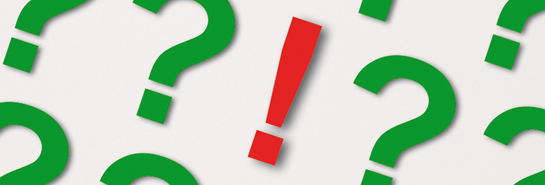 Visite el sitio web del IPSASB http://www.ipsasb.org
Presentación: Información presupuestaria